ECE 244Programming FundamentalsLec. 8: Class constructors
Ding Yuan
ECE Dept., University of Toronto
http://www.eecg.toronto.edu/~yuan
Constructors
Special member functions whose job is to initialize data in object
Gets called automatically when object is instantiated
Never called directly by any function
Constructor (cont.)
// Time.h
class Time {
private:
  int minute;
  int second;
public:
  Time(); 
  .. ..
}; 
// time.cc
Time::Time()
{
  second = minute = 0;
  cout << “Time initialized” << endl;
}
Has the same name as the class
No return value – not even void
Must be public
Invoked when an object is instantiated
Which line will cause the constructor to be invoked?
Time t;
Time *p;
p = new Time;
Multiple constructors
Initialize objects in different ways
Multiple constructors!
Function overloading
Functions w/ same name
Must have different param. list
Different number of params, or
The same number of params but different types
Not just different variable names
Multiple constructors
class Time {
private:
  int minute;
  int second;
public:
  Time(); // Default constructor 
  Time(int, int);// Overload func.
}; 
Time::Time()
{
  second = minute = 0;
}
Time::Time(int _m, int _s)
{
  minute = _m;
  second = _s;
}
int main () 
{ 
  Time t1(10,0);
  Time t2;
  Time *p = new Time(12,30);
}
Another example: linked list (using class this time)
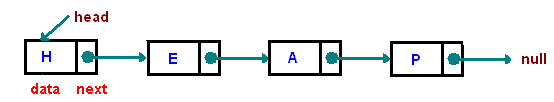 5
187
23
3
/* Always insert from the beginning, return the new head. */
void insert (int value);

/* Search the list; if found, return the node. 
 * Return NULL if not found. */
Node* search (int value);
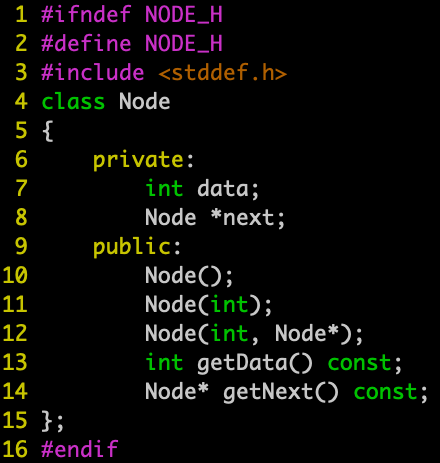 Node.h
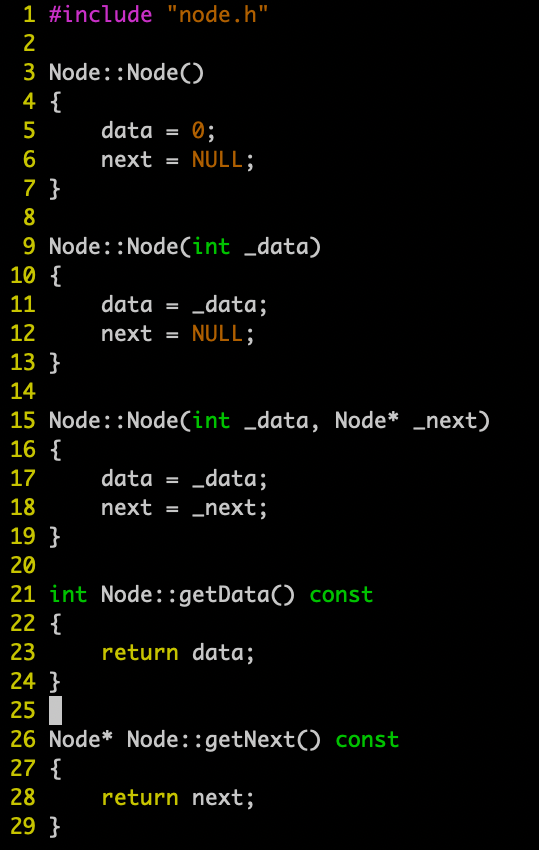 node.cc
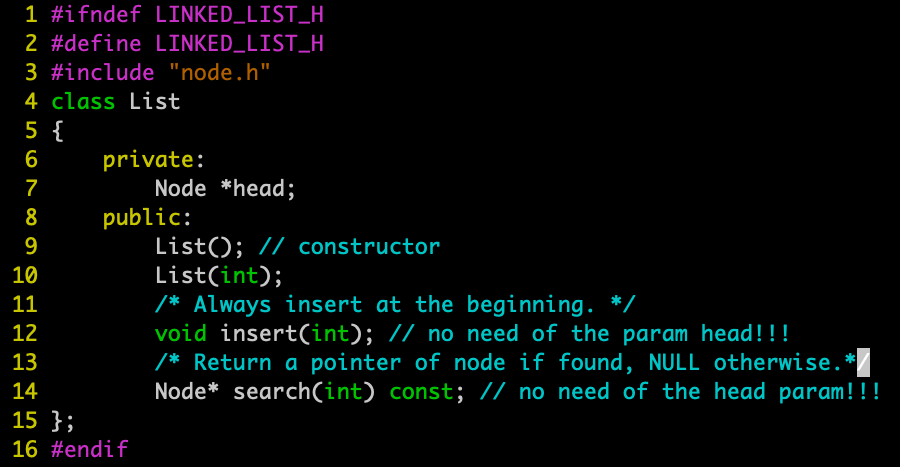 linked_list.h
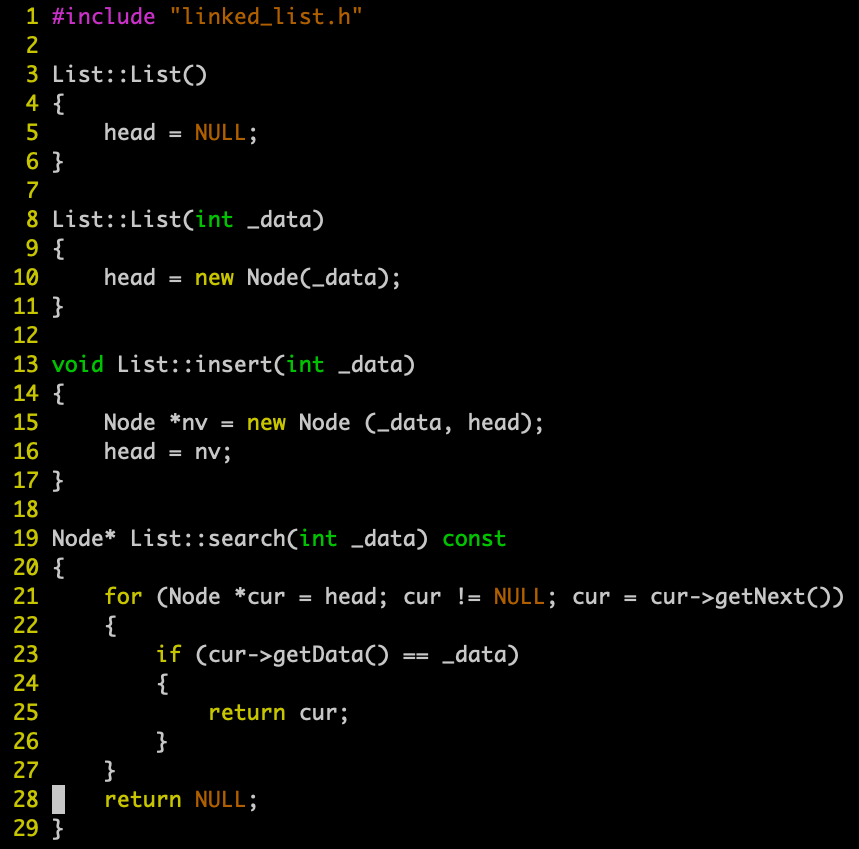 linked_list.cc
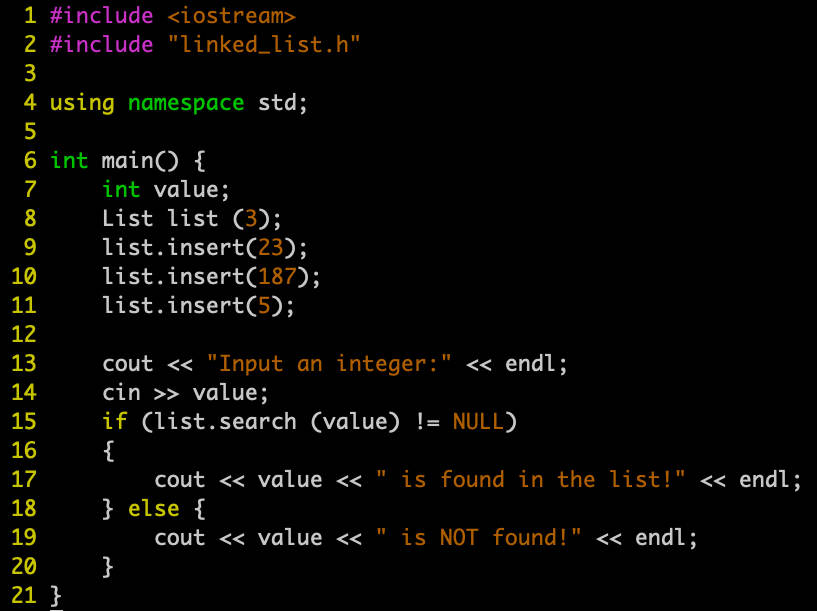 main.cc